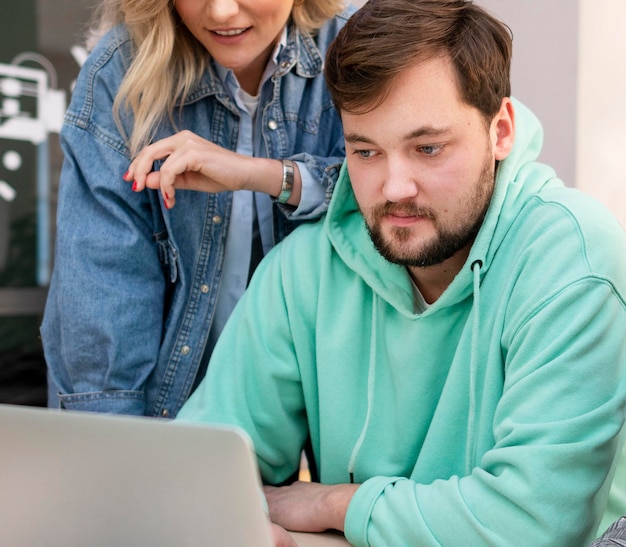 XP
> Play
> Next
[Speaker Notes: Image by <a href="https://www.freepik.com/free-photo/business-people-working-together-new-project_11383518.htm#query=pair%20programming&position=0&from_view=search&track=ais">Freepik</a>]
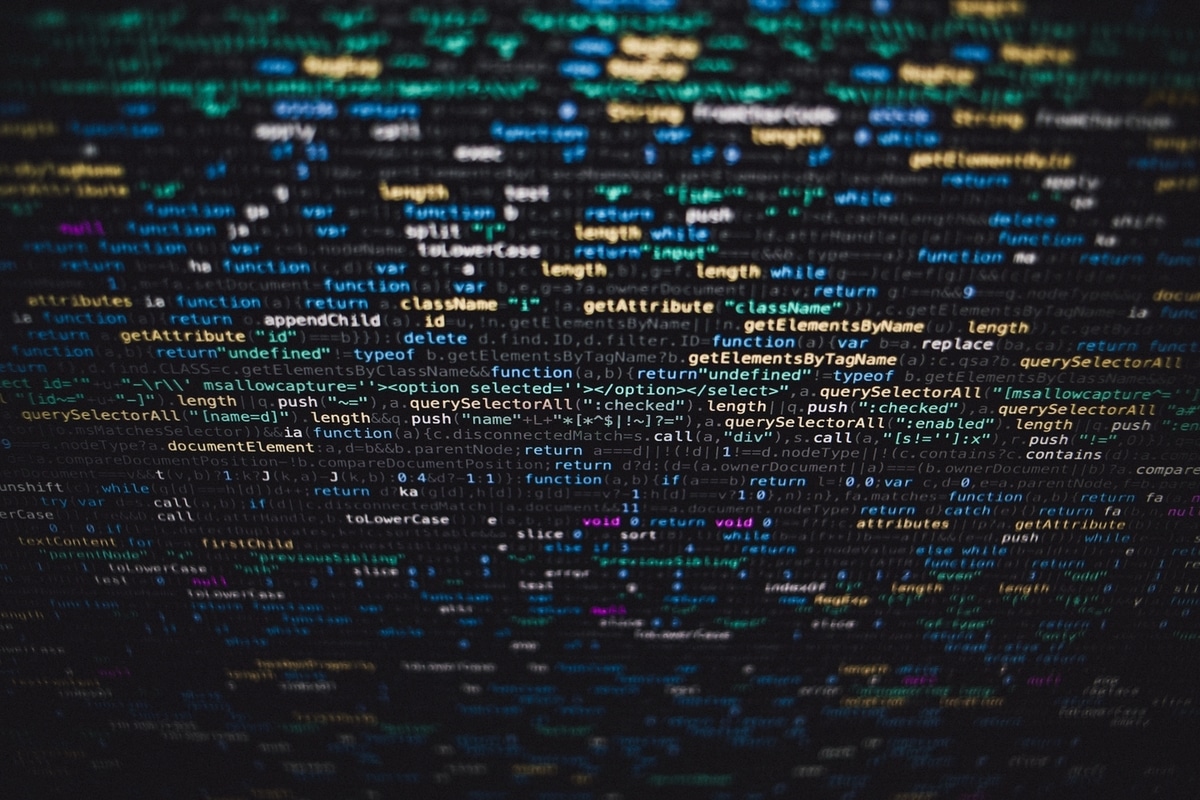 Einsatzgebiete
Softwareentwicklung
> Play
<
> Next
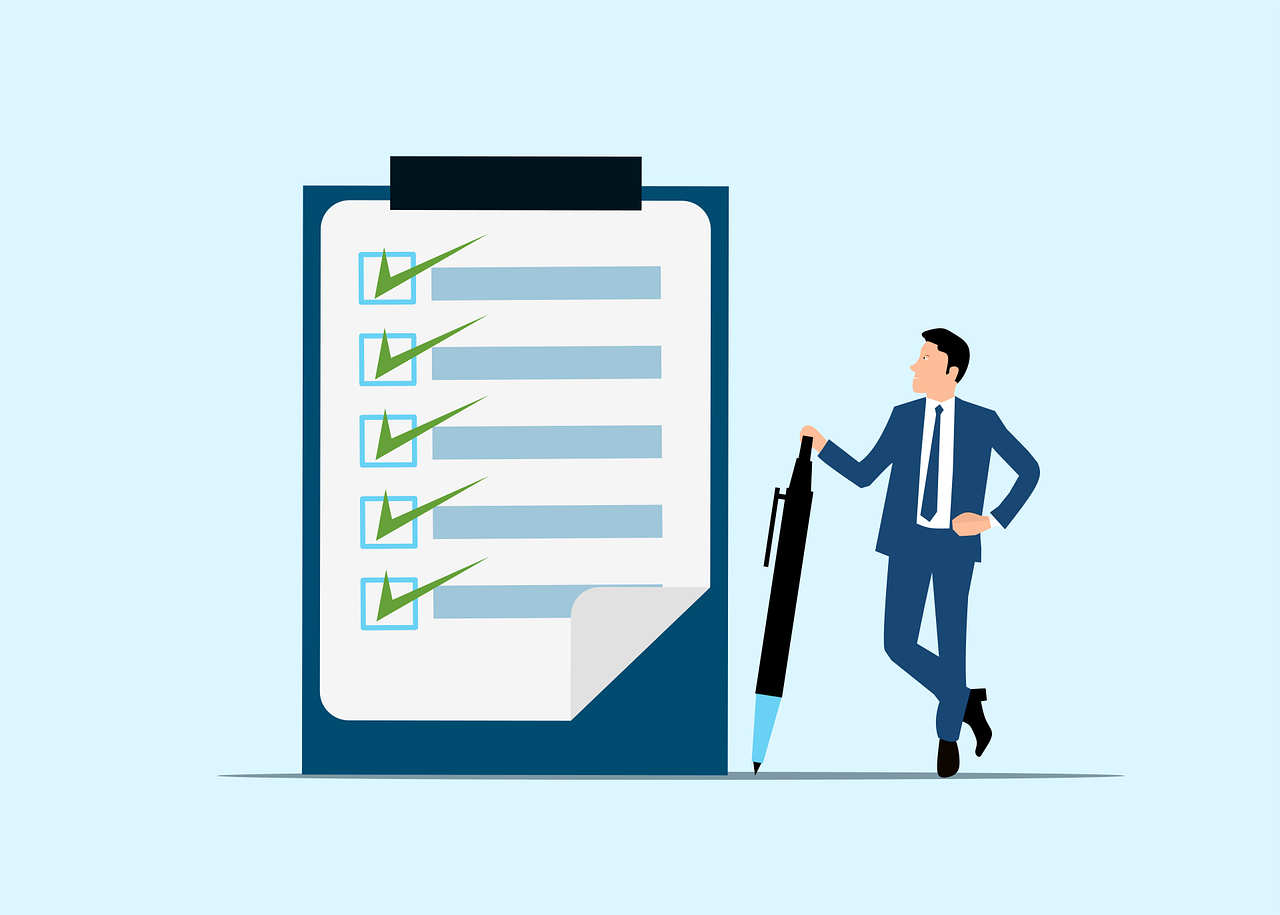 Vorgangsweise
Zeiteinheiten
Normen
> Play
<
> Next
Prinzipien
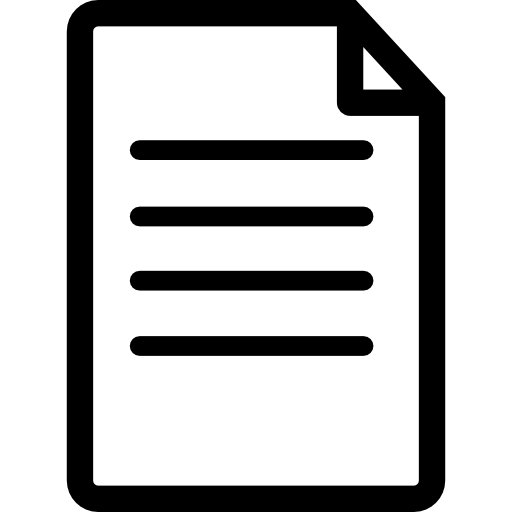 Techniken
Werte
> Play
<
> Next
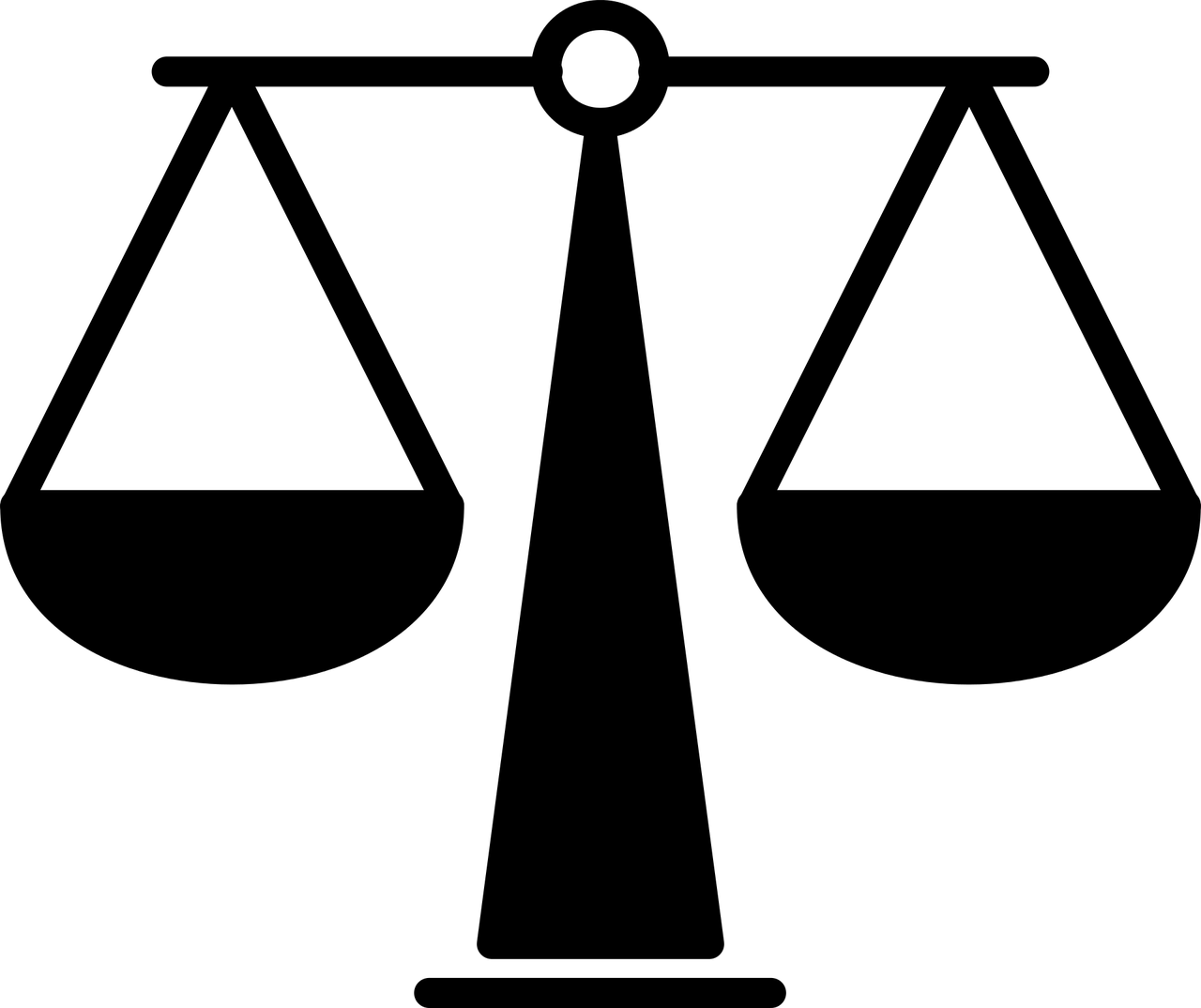 Vor-Nachteile
> Play
< Previous
Awesome
Wozu ?
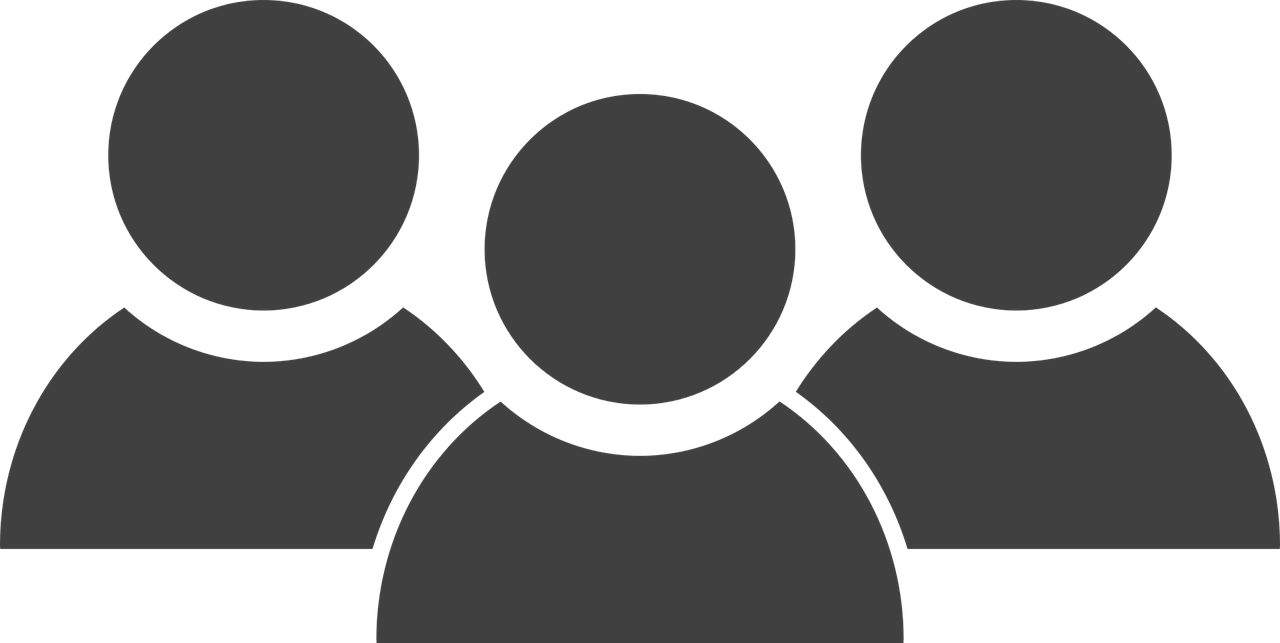 Hohe Qualität liefern
Viel Kommunikation intern
Enge Zusammenarbeit zwischen Kunde und Auftragnnehmer
Next
Einsatzgebiete
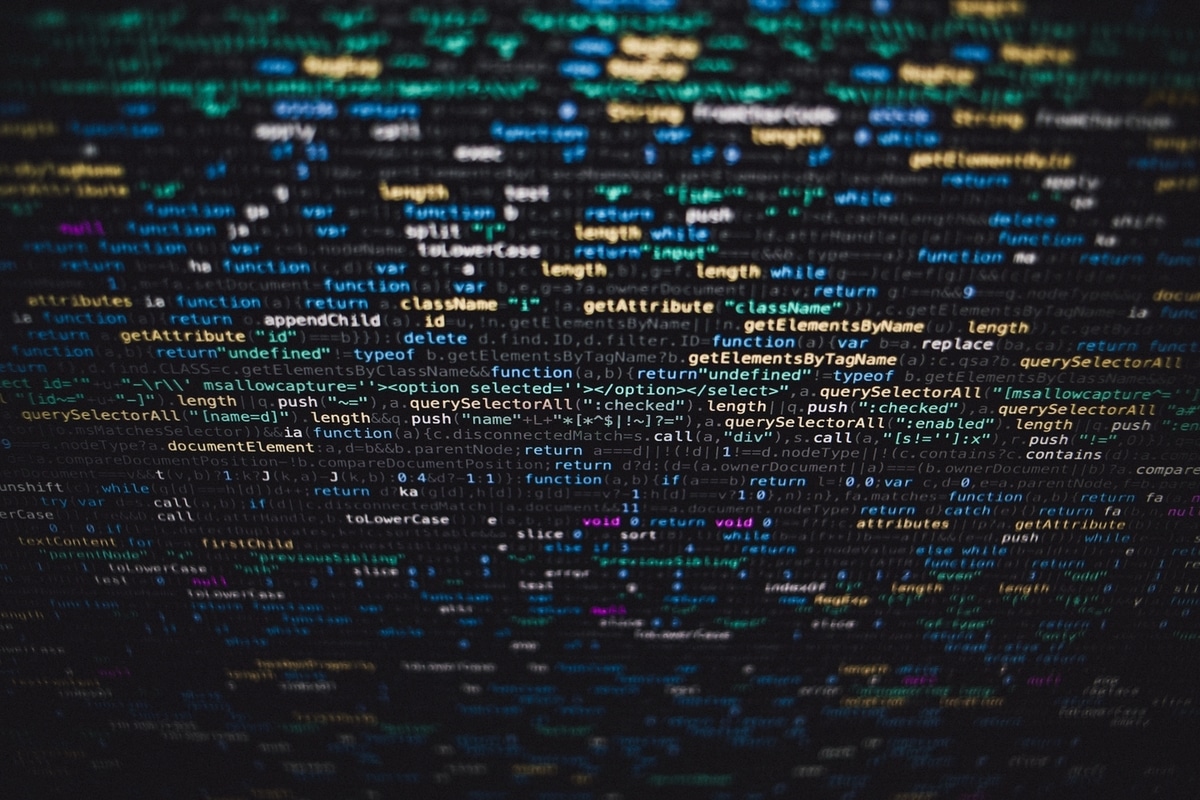 Software
Vorgangsweise
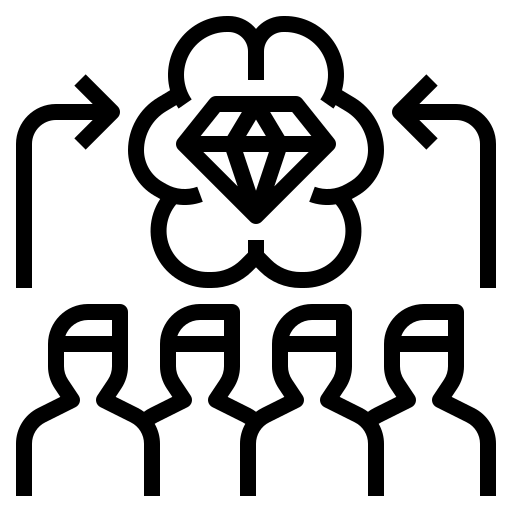 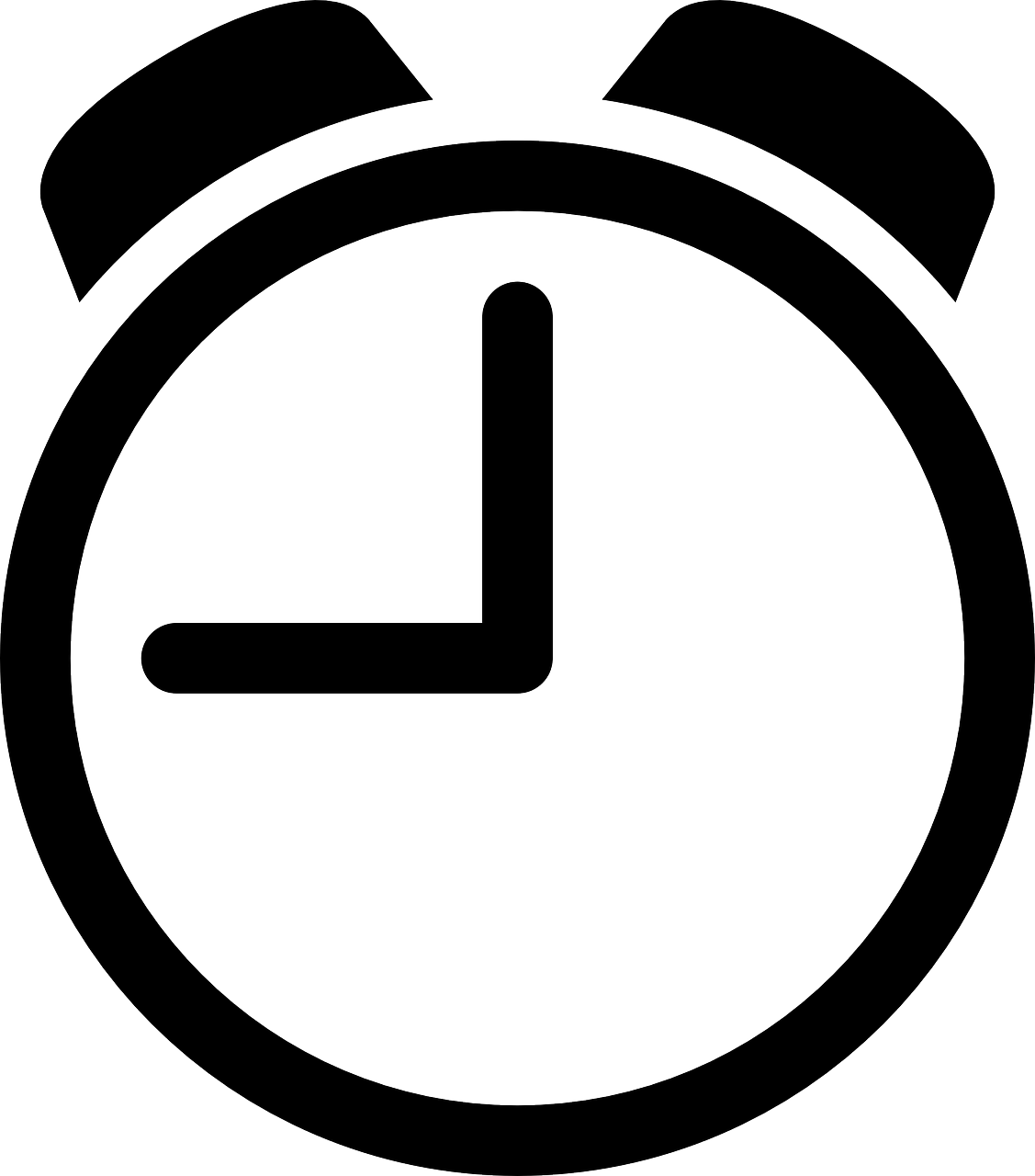 Normen definieren
Zeiteinheiten mit Werten/Prinzipien
[Speaker Notes: "Icon made by Wichai.wi from www.flaticon.com"]
Pair-Programming
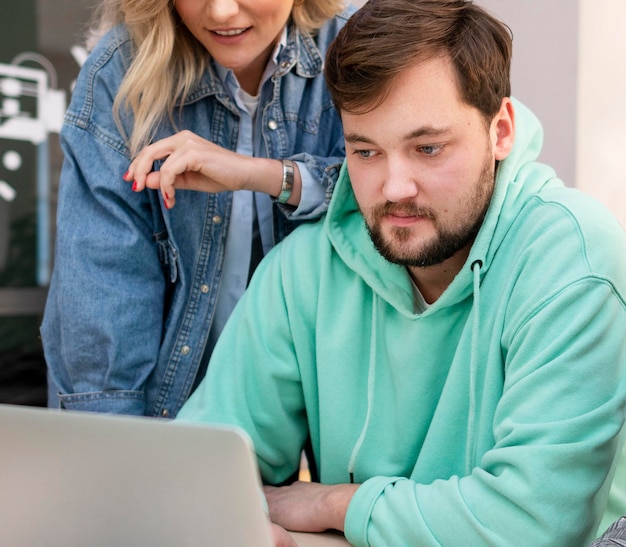 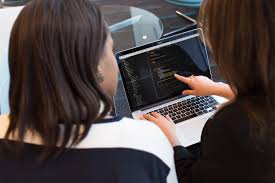 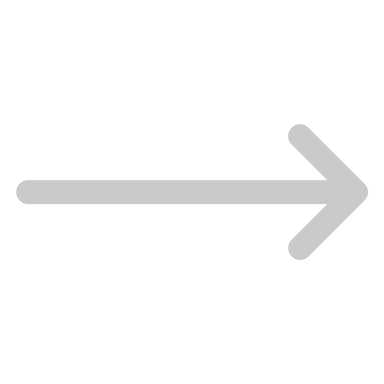 Worauf achten ?
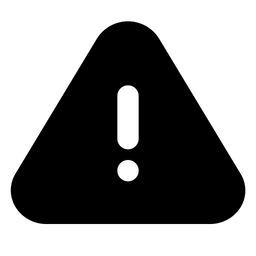 Stetiger Prozess
Verständnis - Codeeinigung
Gesundheit
Vor-Nachteile
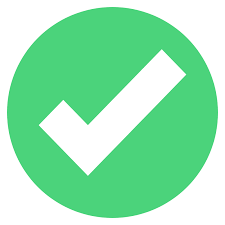 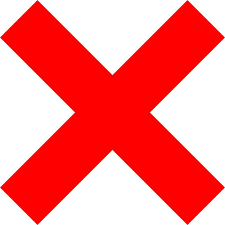 Hohe Anforderungen
Schnell
Anpassungsfähig
Hohe Qualität
Hohe Kosten bzw ×2